20장 큰 영광 중에 계신 주
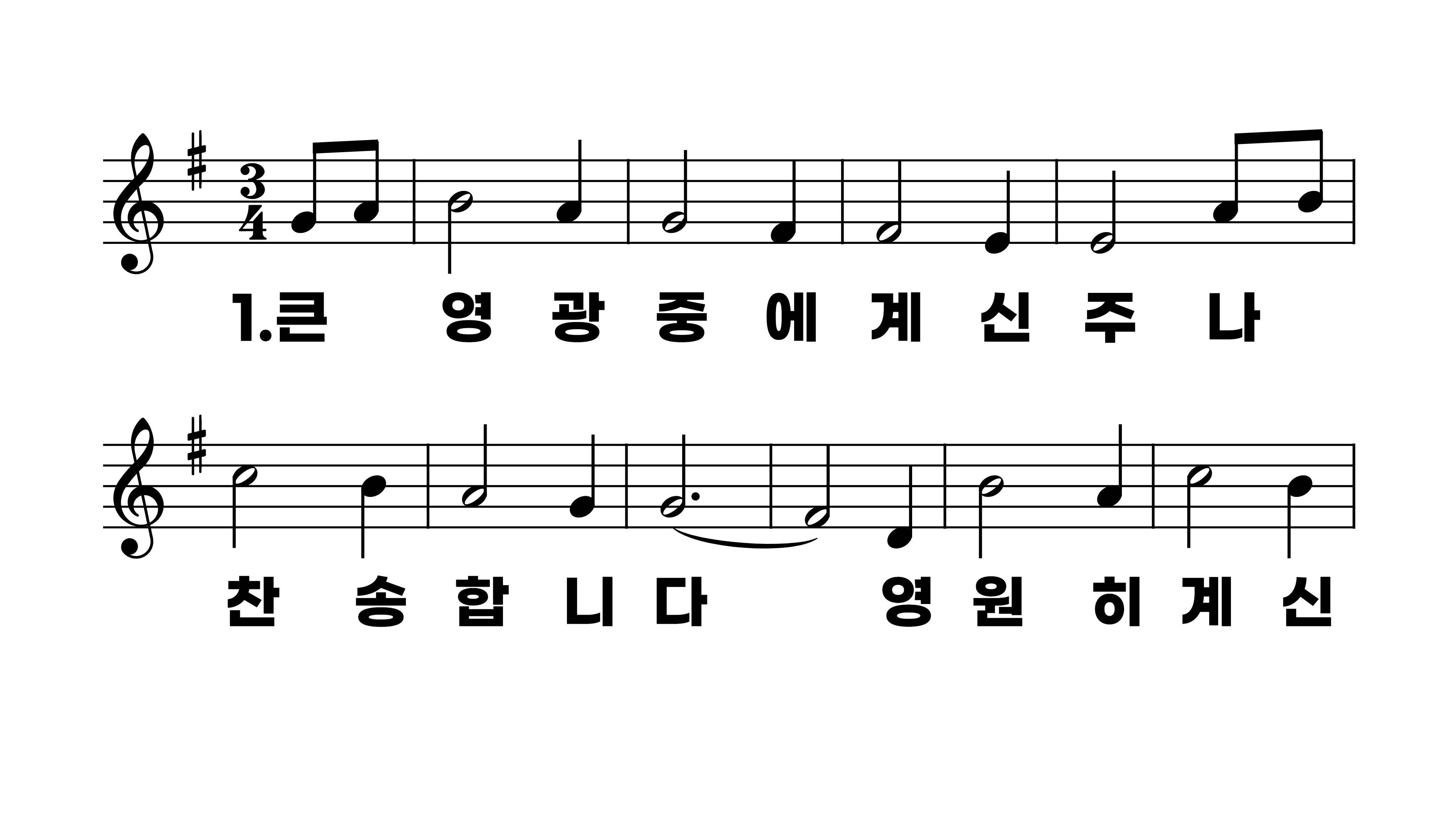 20장 큰 영광 중에 계신 주
1.큰영광중에
2.한없이크신
3.온천지창조
4.그온유하신
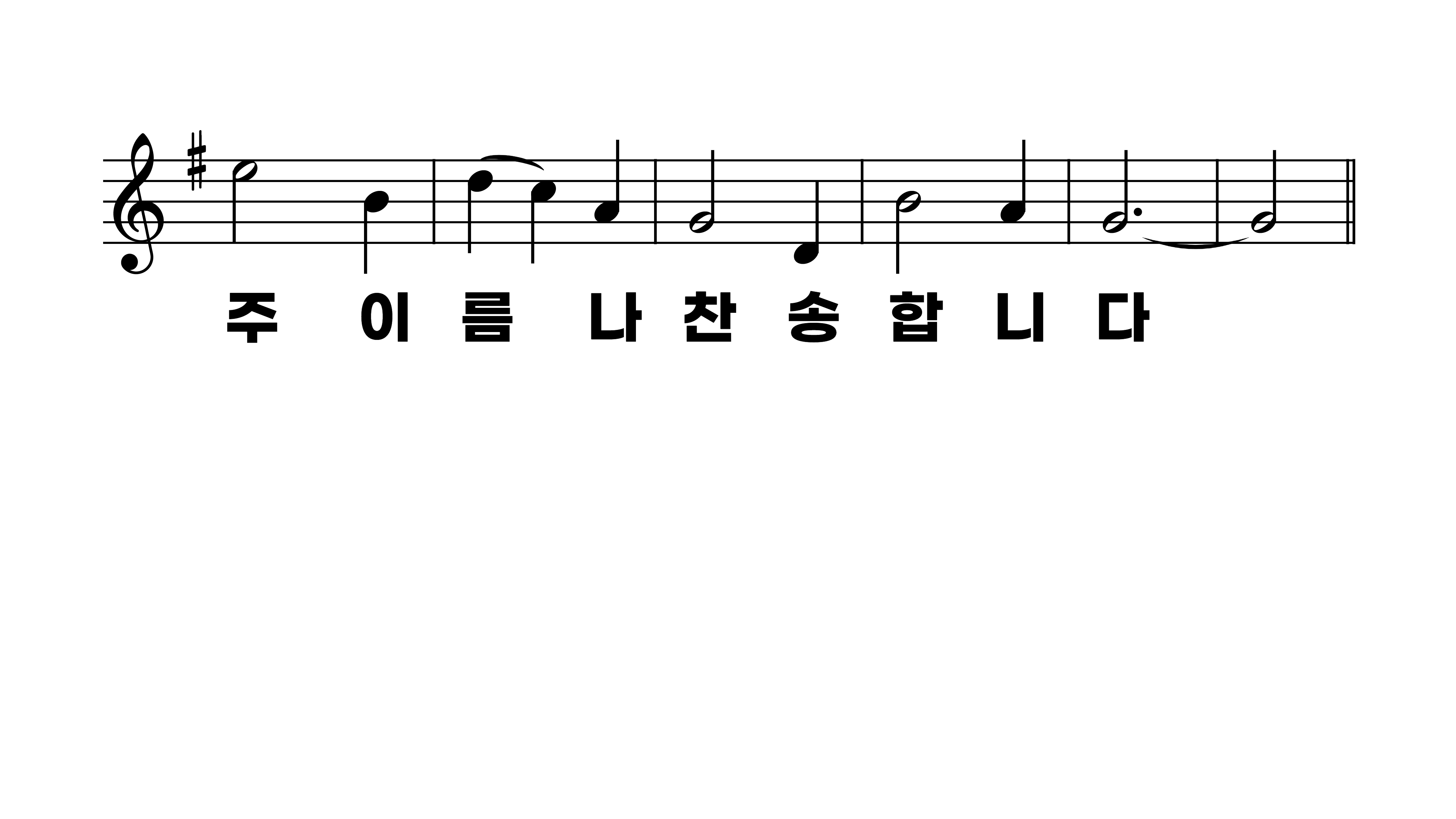 20장 큰 영광 중에 계신 주
1.큰영광중에
2.한없이크신
3.온천지창조
4.그온유하신
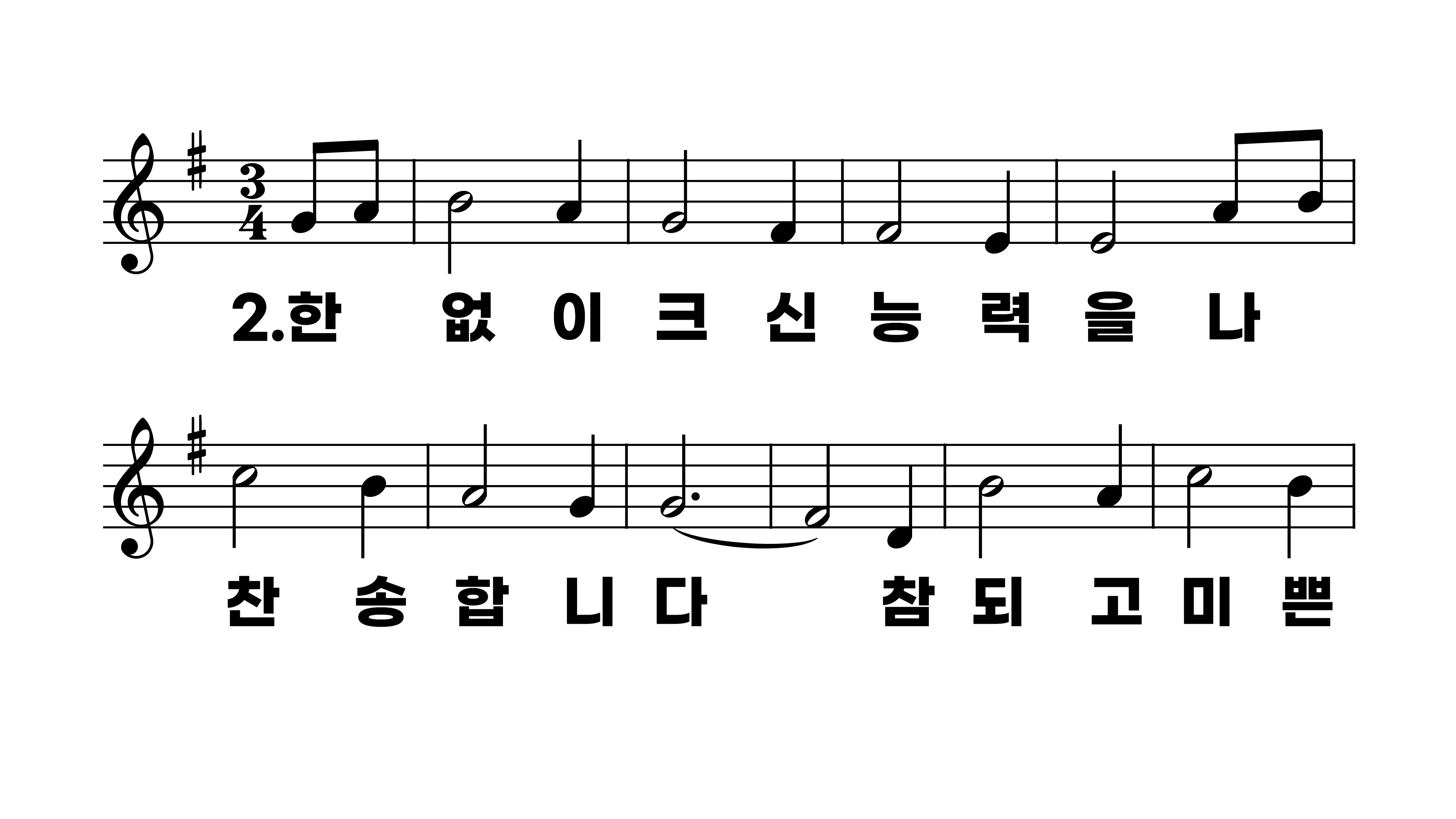 20장 큰 영광 중에 계신 주
1.큰영광중에
2.한없이크신
3.온천지창조
4.그온유하신
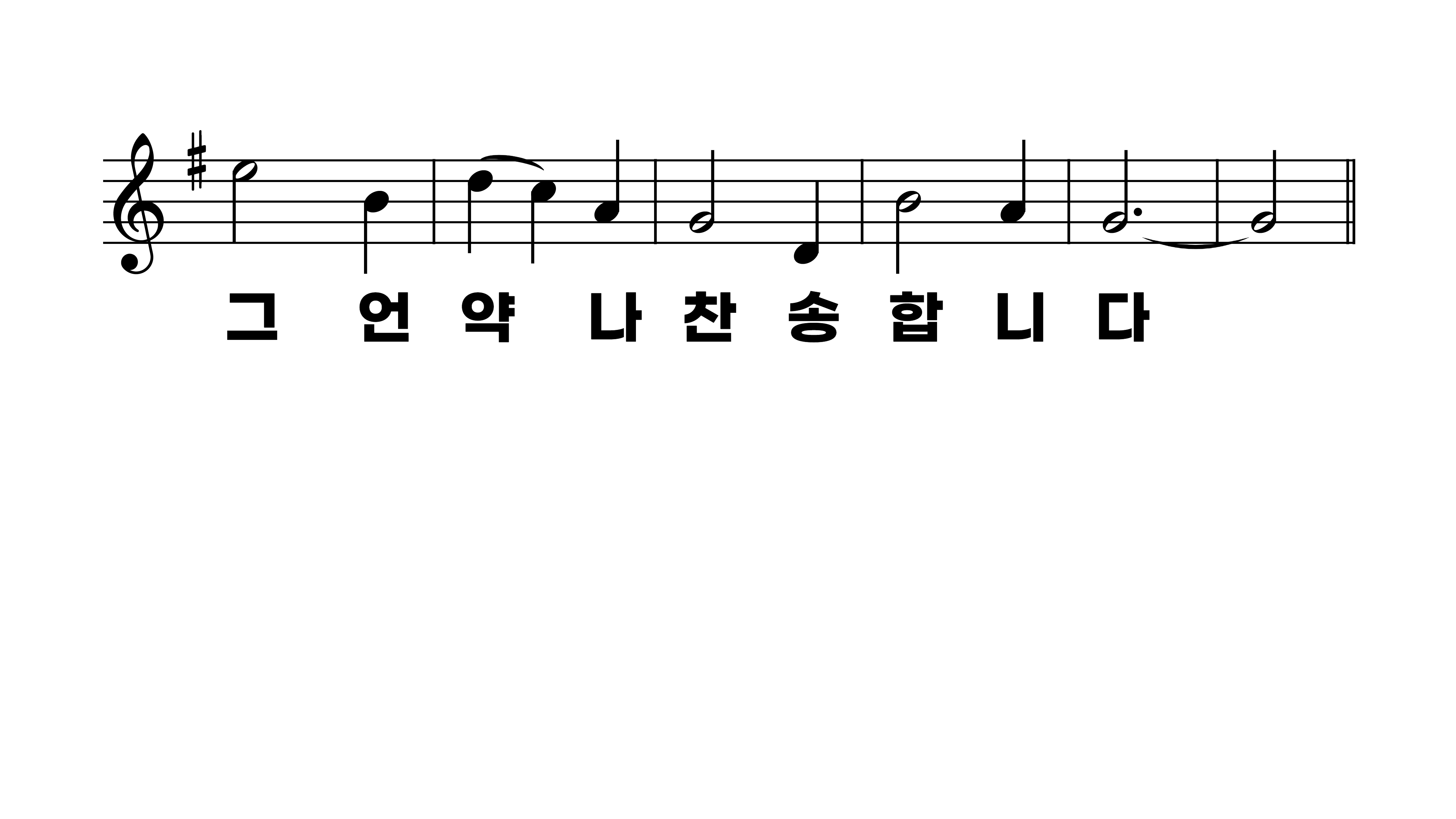 20장 큰 영광 중에 계신 주
1.큰영광중에
2.한없이크신
3.온천지창조
4.그온유하신
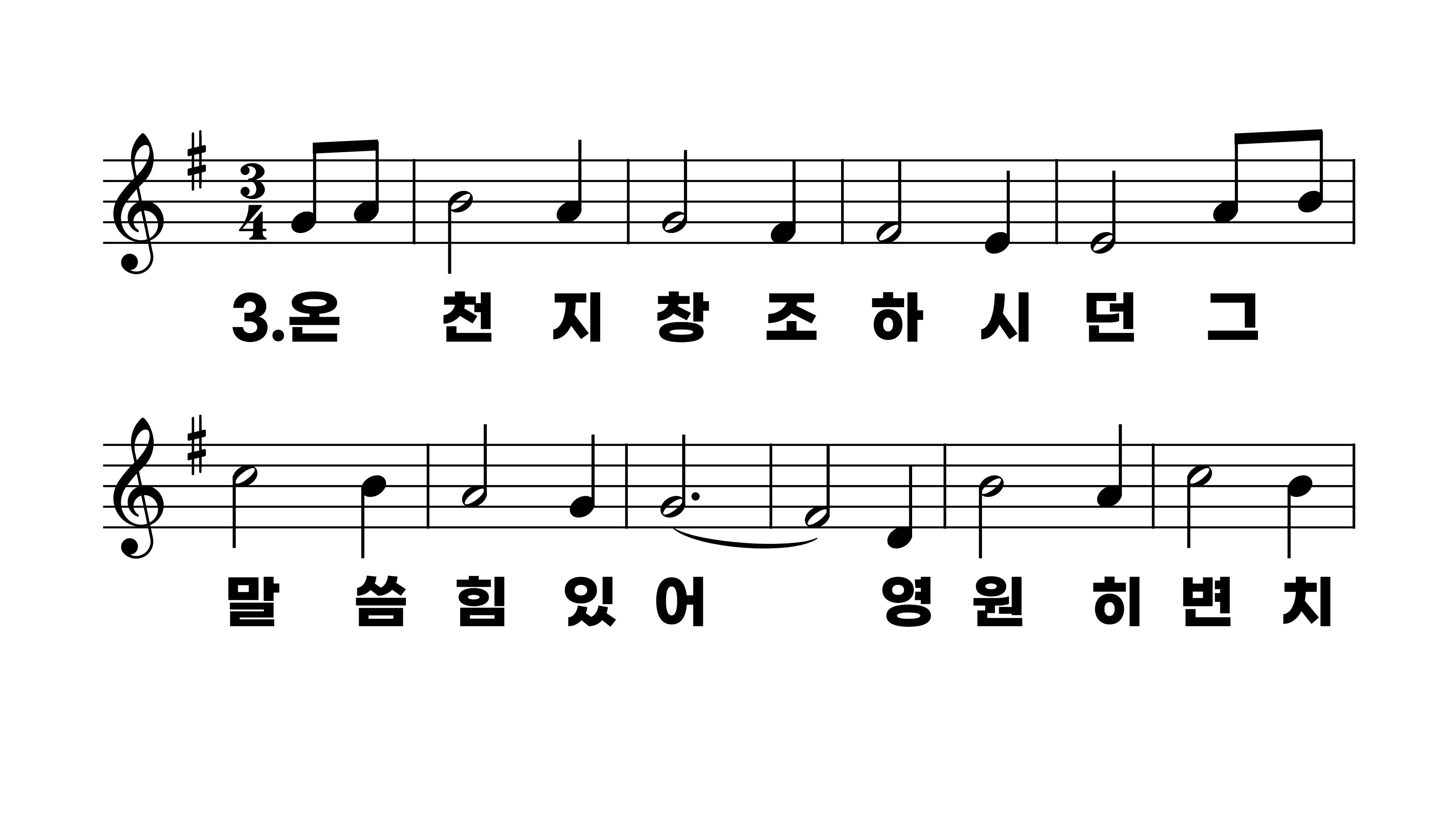 20장 큰 영광 중에 계신 주
1.큰영광중에
2.한없이크신
3.온천지창조
4.그온유하신
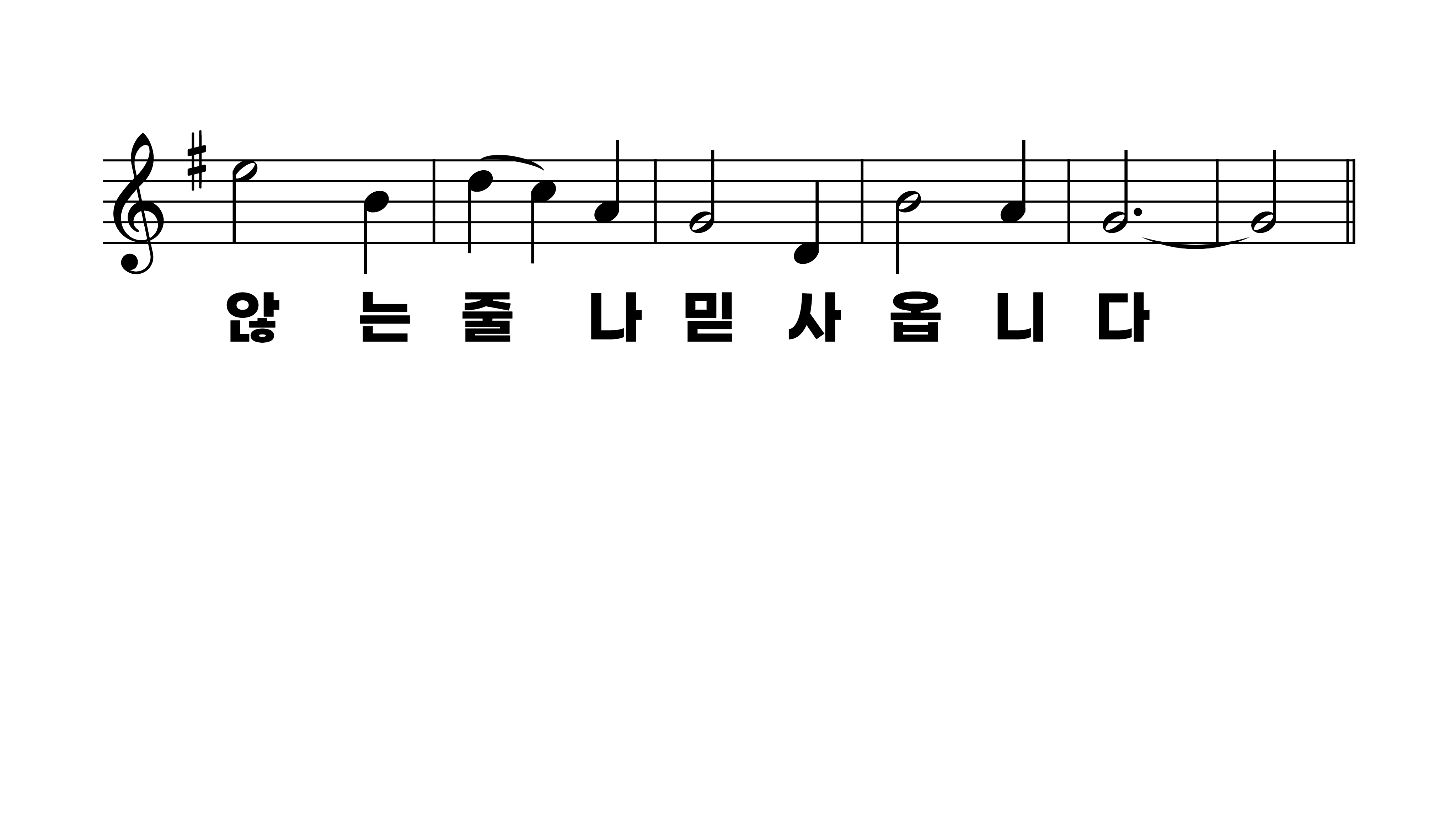 20장 큰 영광 중에 계신 주
1.큰영광중에
2.한없이크신
3.온천지창조
4.그온유하신
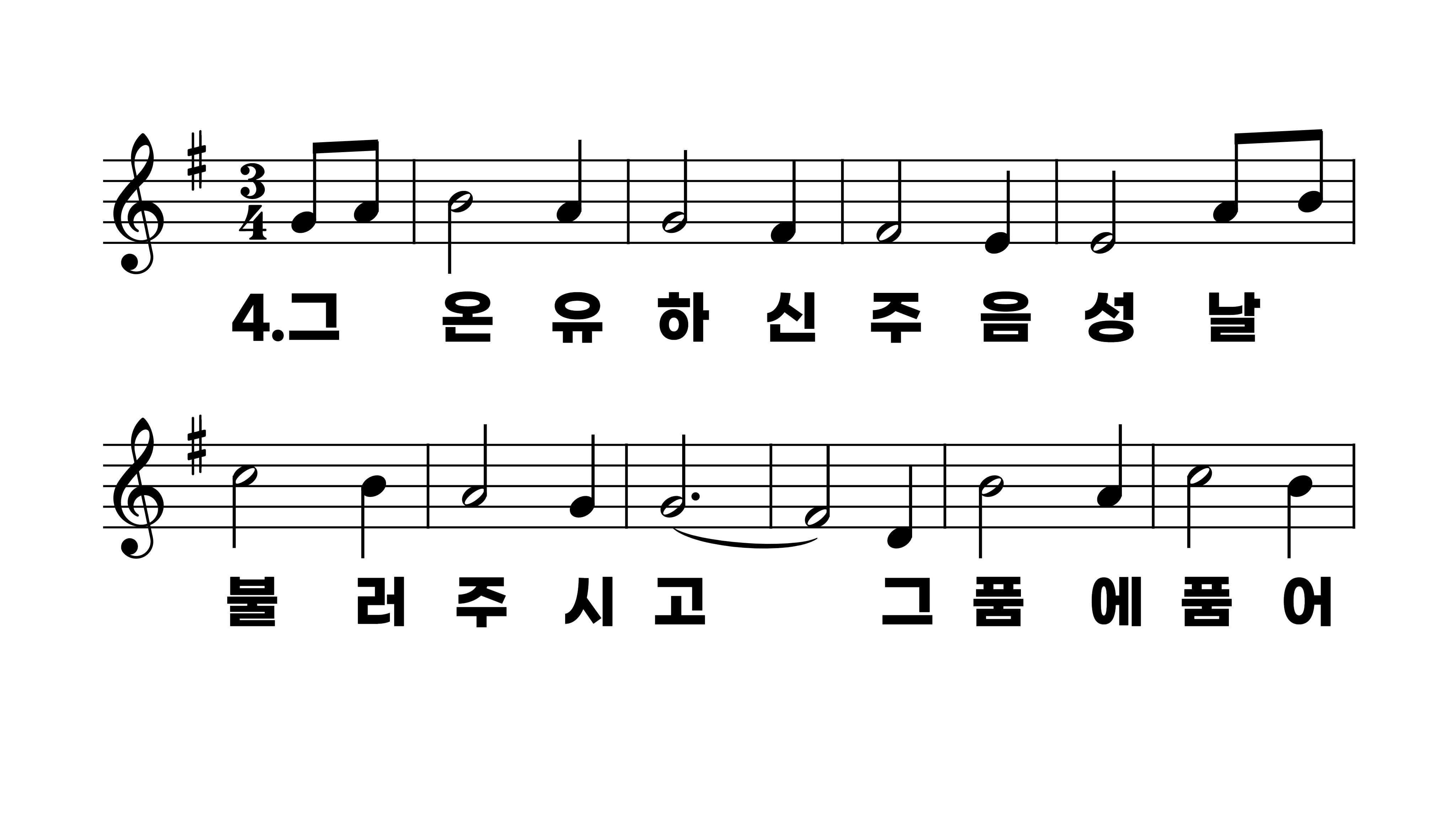 20장 큰 영광 중에 계신 주
1.큰영광중에
2.한없이크신
3.온천지창조
4.그온유하신
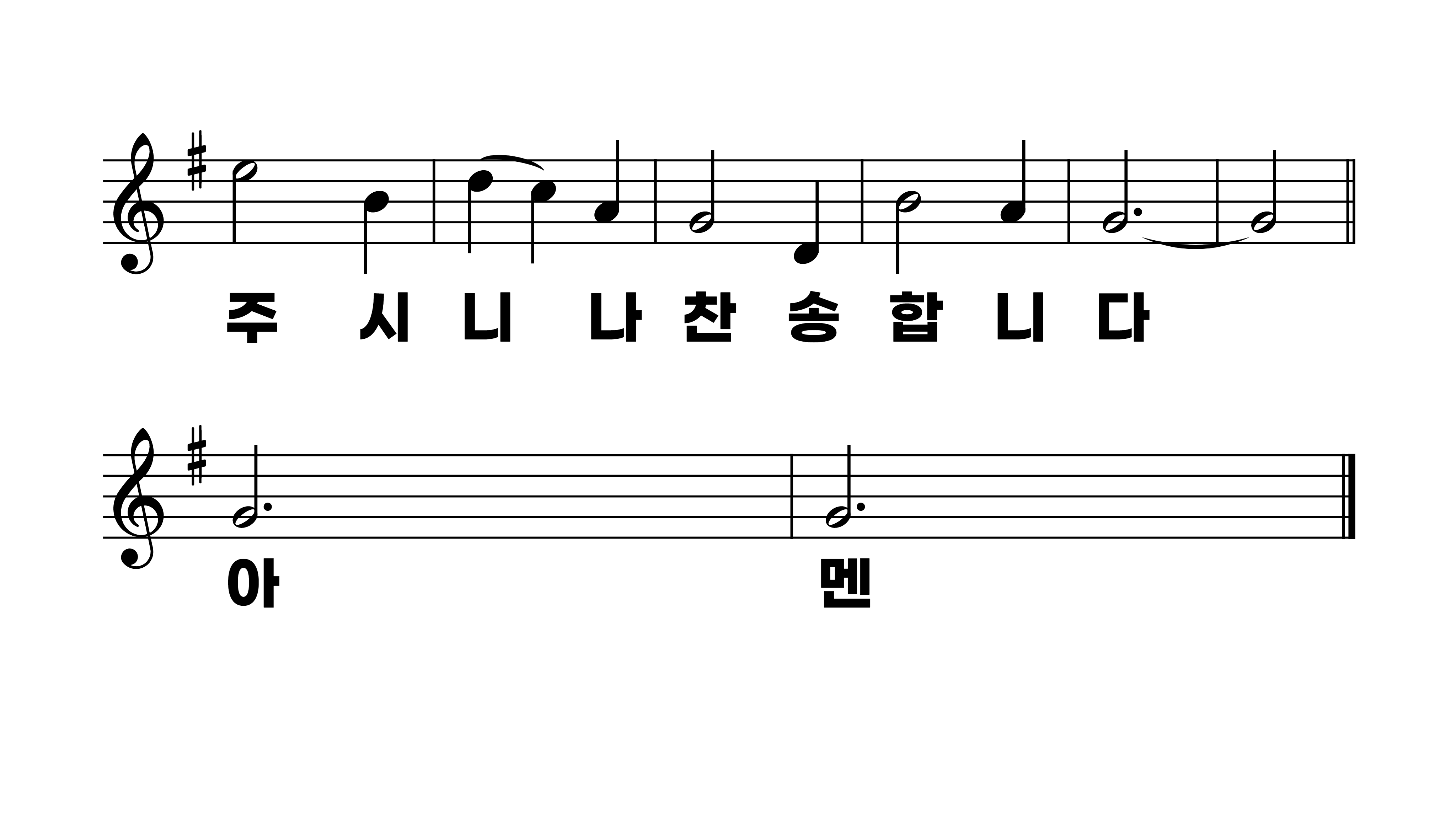 20장 큰 영광 중에 계신 주
1.큰영광중에
2.한없이크신
3.온천지창조
4.그온유하신